Moodle reports to inform practice
Dr Mark Glynn
mark.glynn@dcu.ie
@glynnmark
Measure what you value - not the other way around
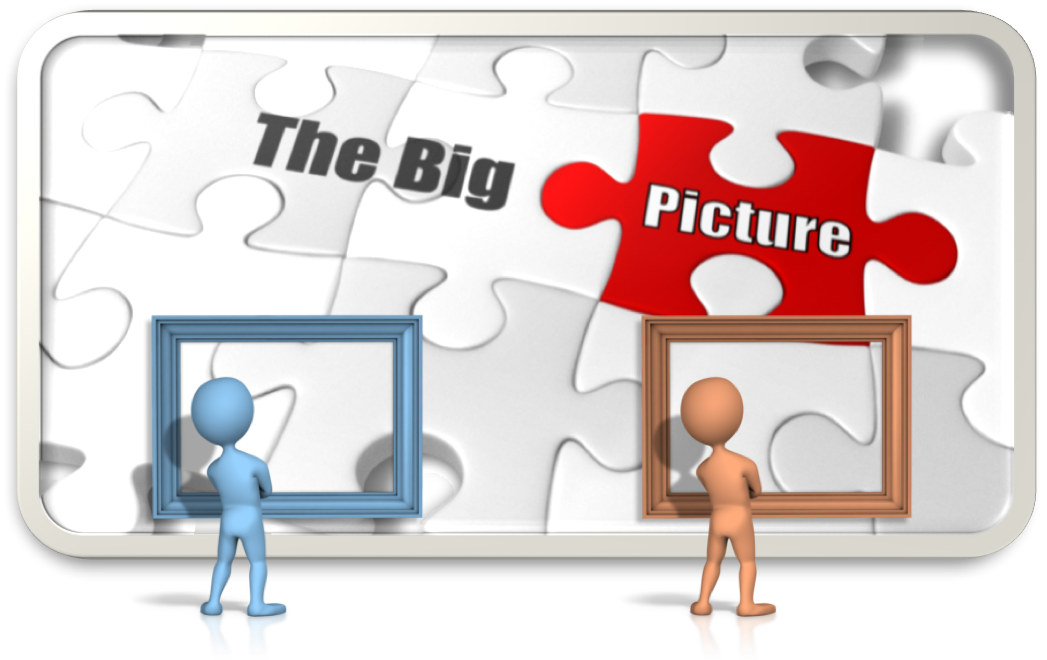 Overview
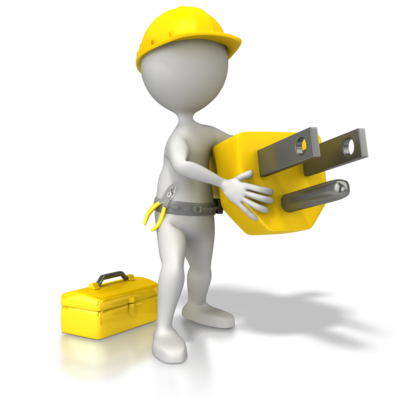 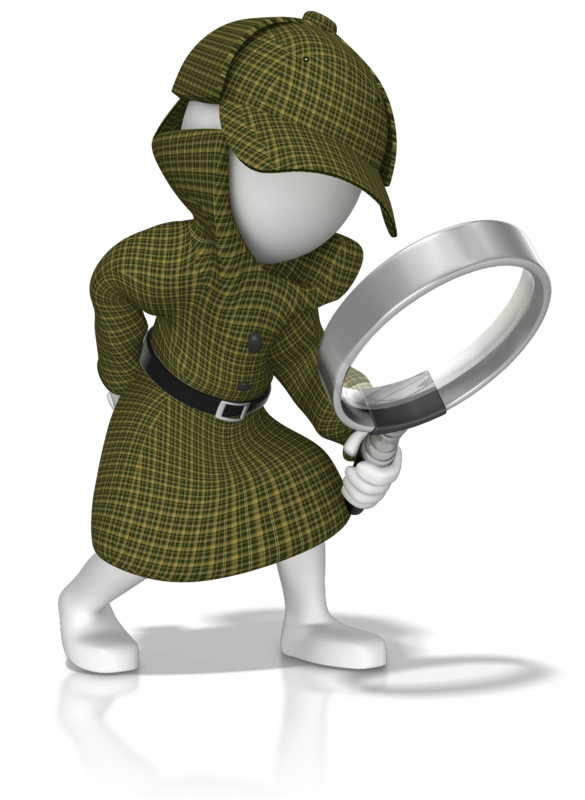 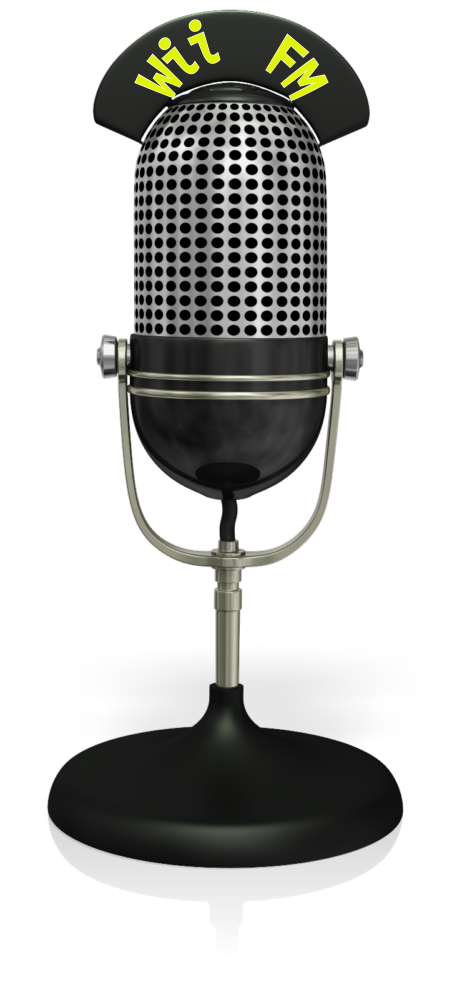 Admin
Teacher
Plug-ins
Google Analytics
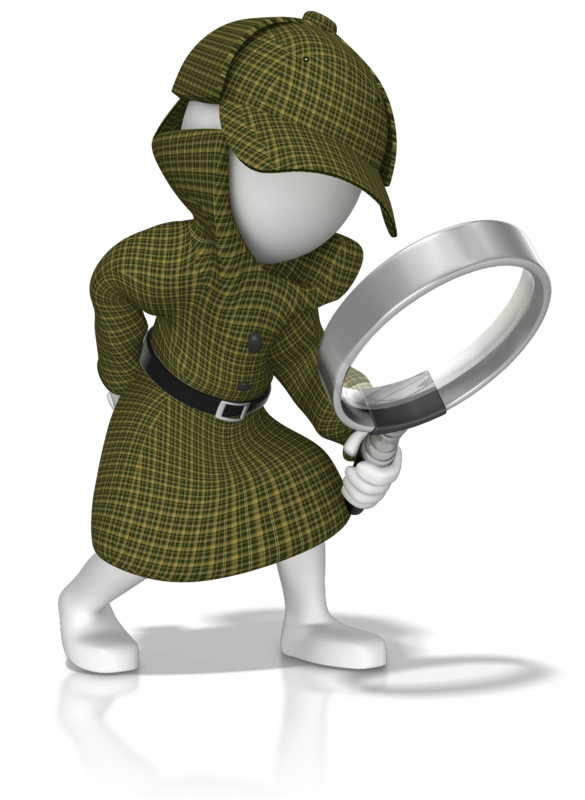 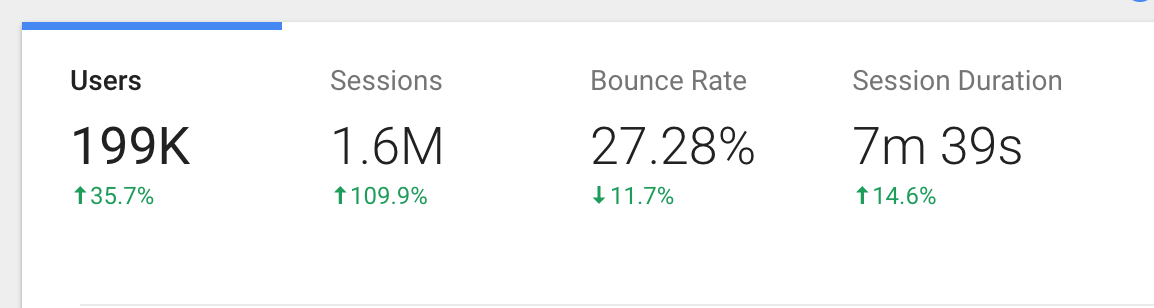 Comparison
Devices & Browsers
Timings
Activity Analytics
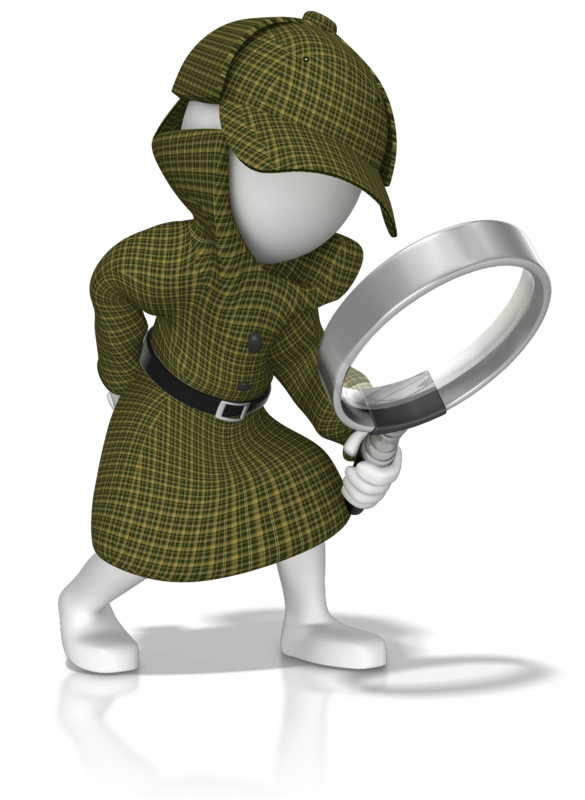 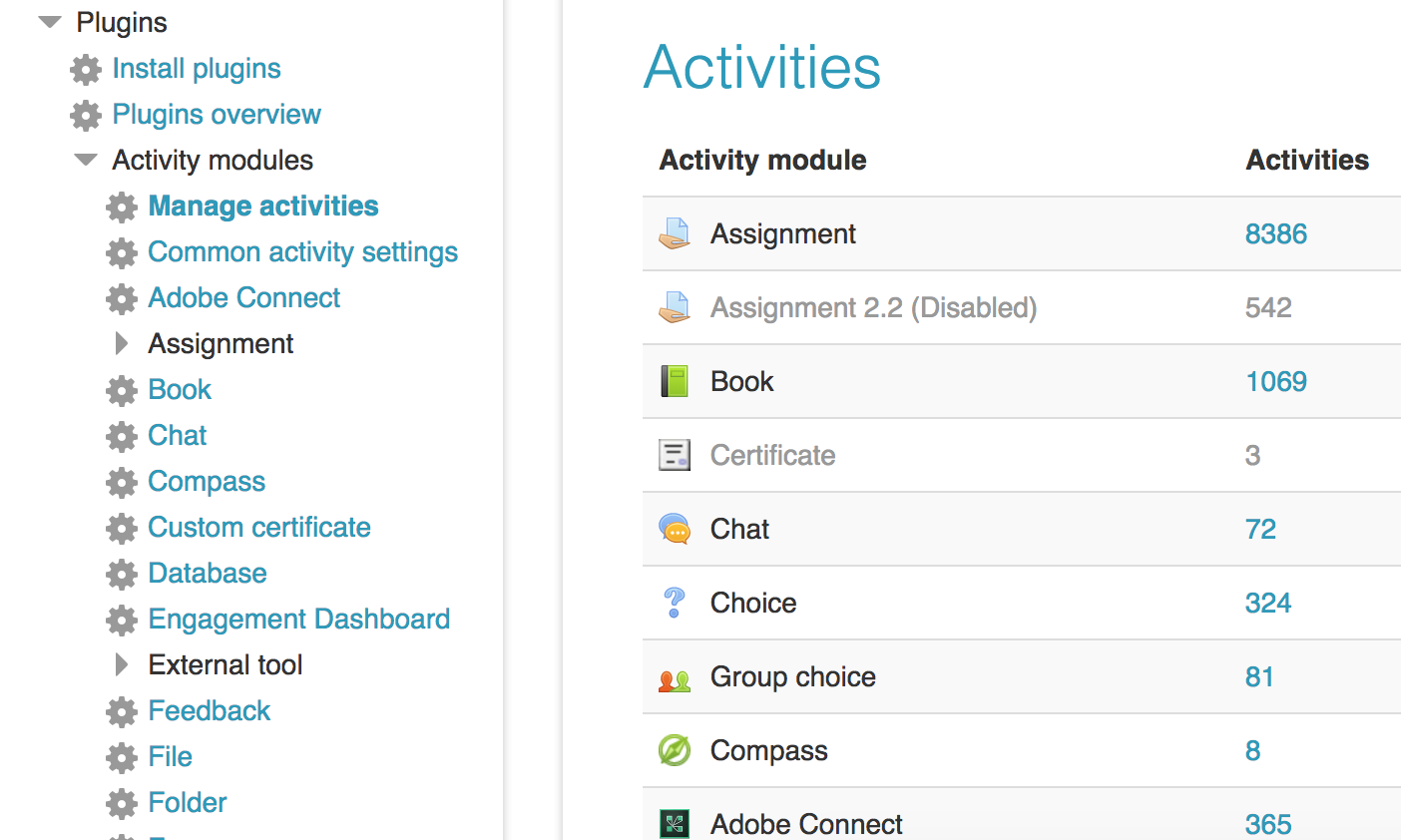 What makes up a quiz?
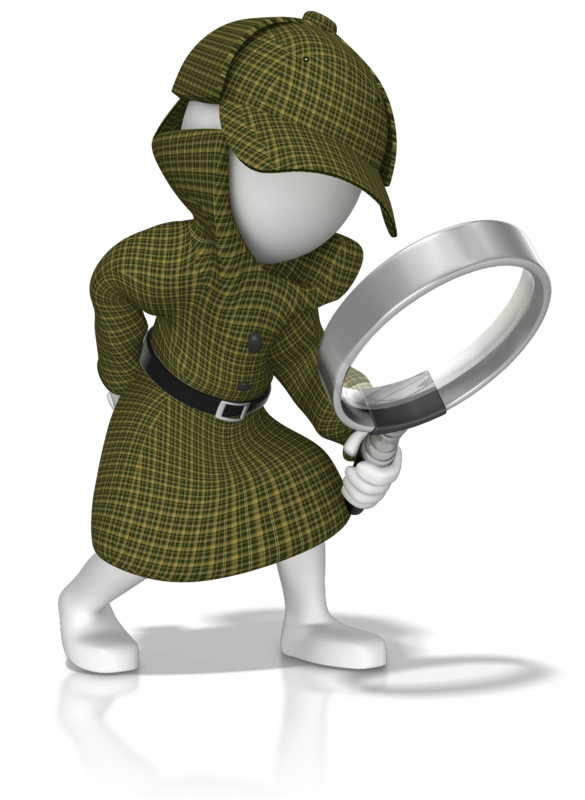 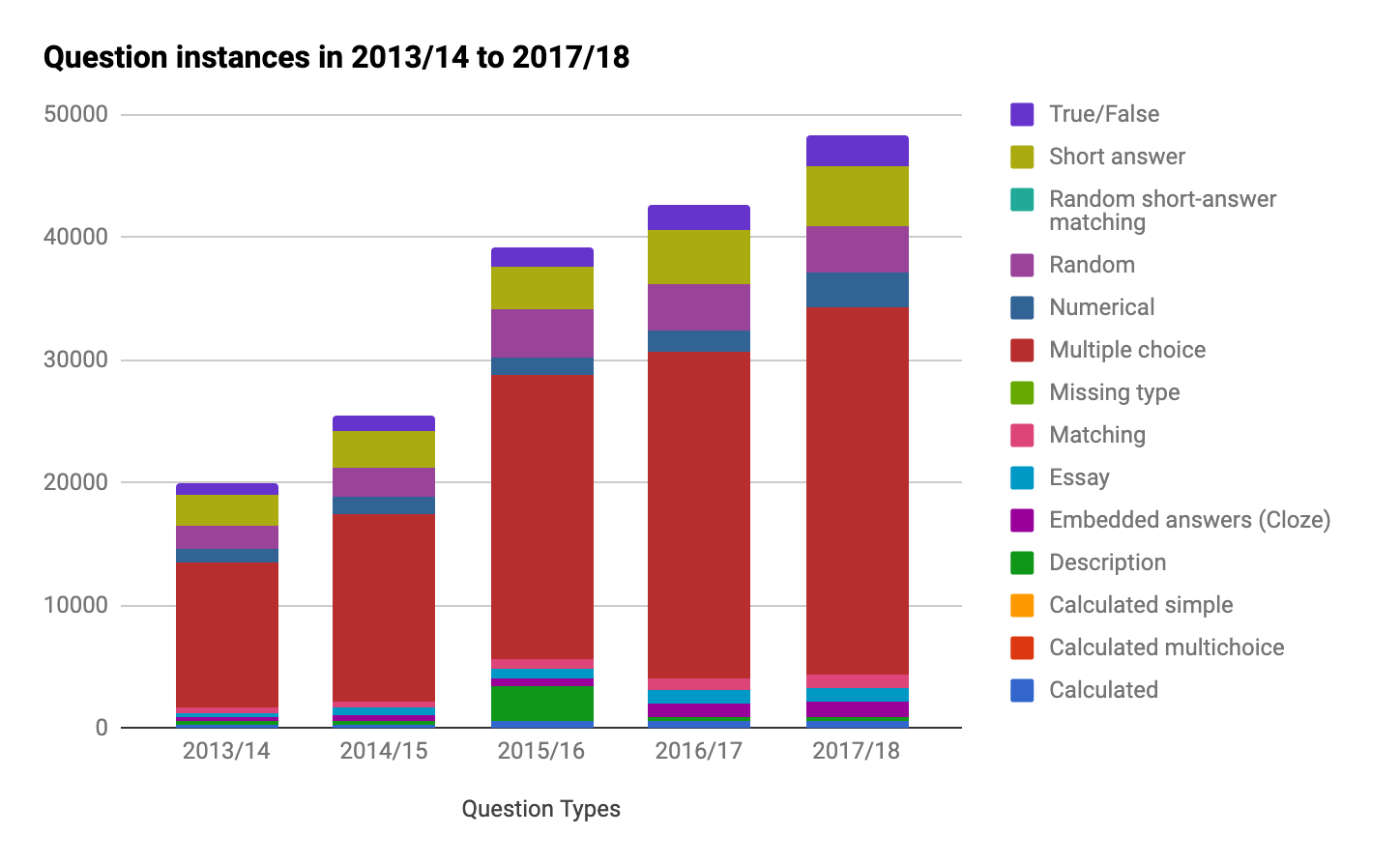 Digging into the data behind the quiz
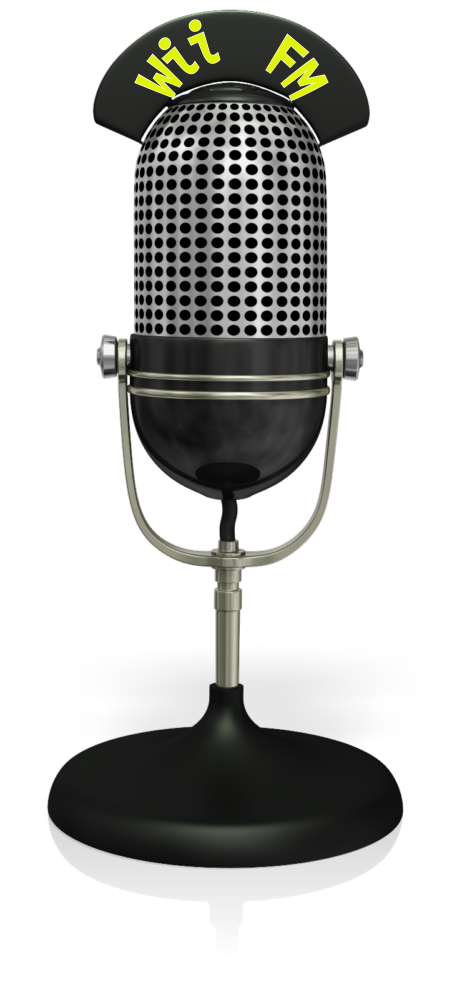 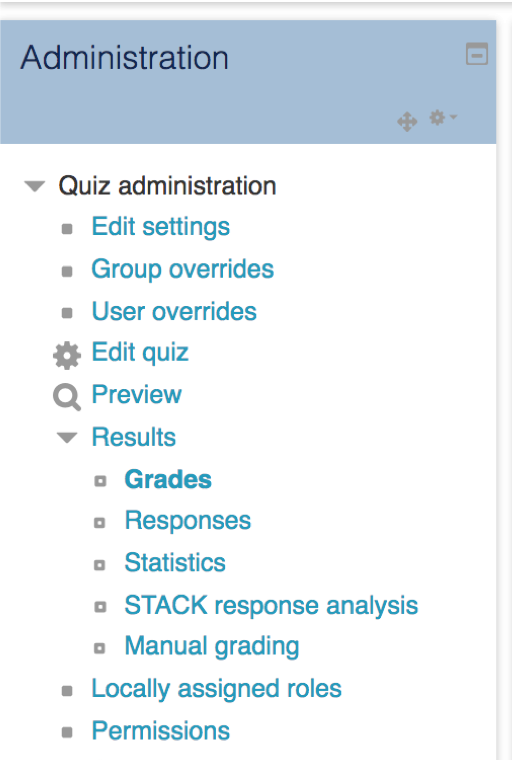 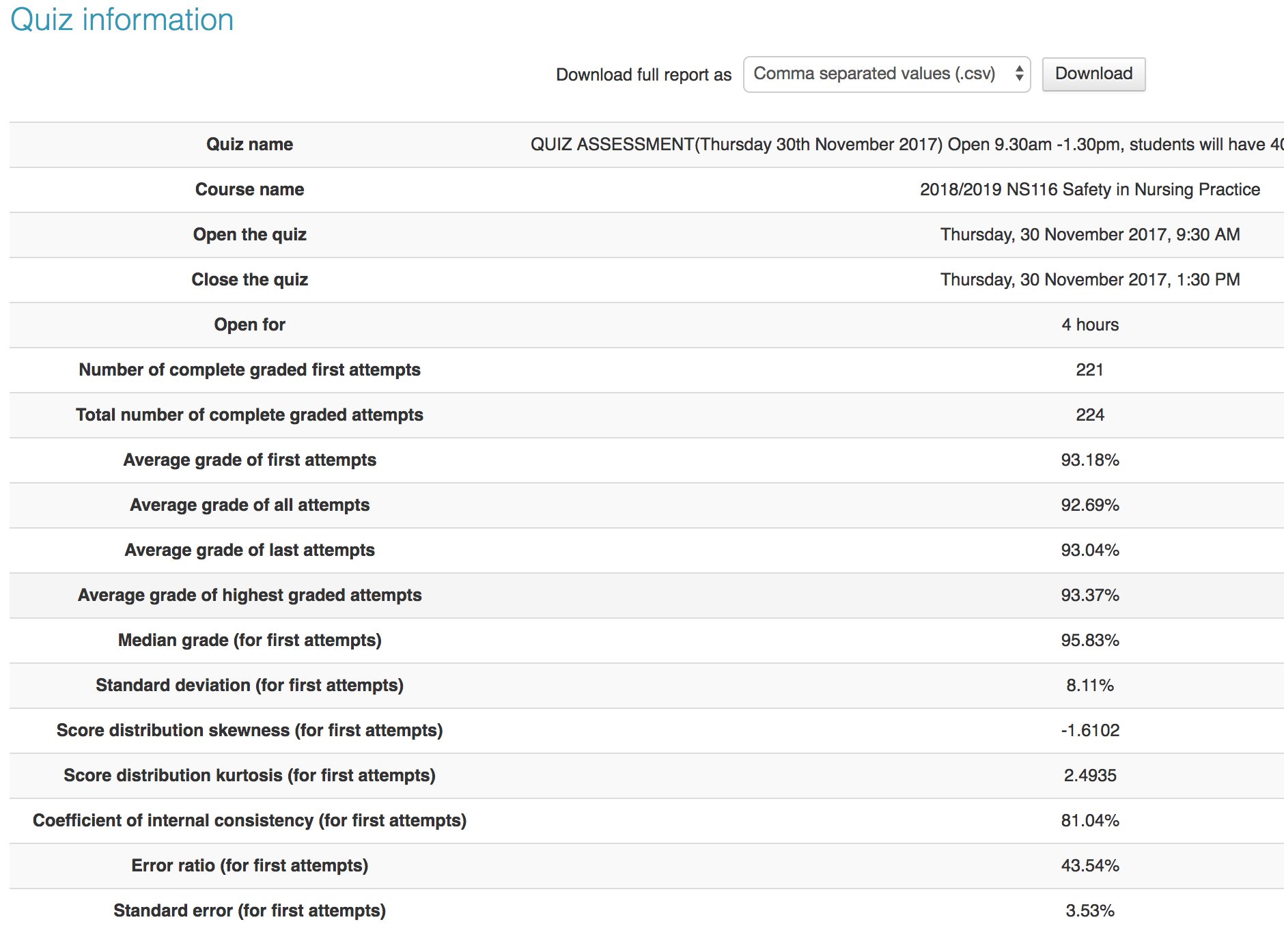 [Speaker Notes: Started this is 2013 / 2014 academic year. 15 quizzes and over 200 questions in module 1, 9 quizzes and over 100 questions in module 2. Now have large bank of data to analyse 

Discrimination index is an indicator of the performance of a question to separate high and low scorers on the quiz. This measure uses the top third of the scores and the bottom third of the scores for the calculation.
						
Discrimination efficiency is also a measure of the power of the question to distinguish between high and low scorers. This measure is a correlation coefficient between scores for the question and the whole quiz.
							
For both Discrimination index and Discrimination efficiency, the score can be between –1 and +1. Positive values indicate questions that do discriminate proficient learners, indicating that higher scorers tended to select the correct option. Negative values indicate questions that are answered best by those with lowest grades, not really what we intend!]
Digging into the data behind the quiz
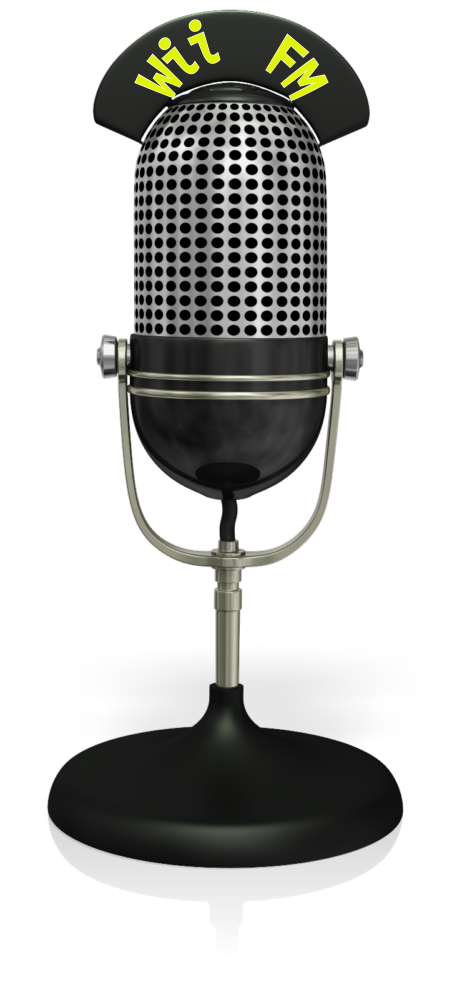 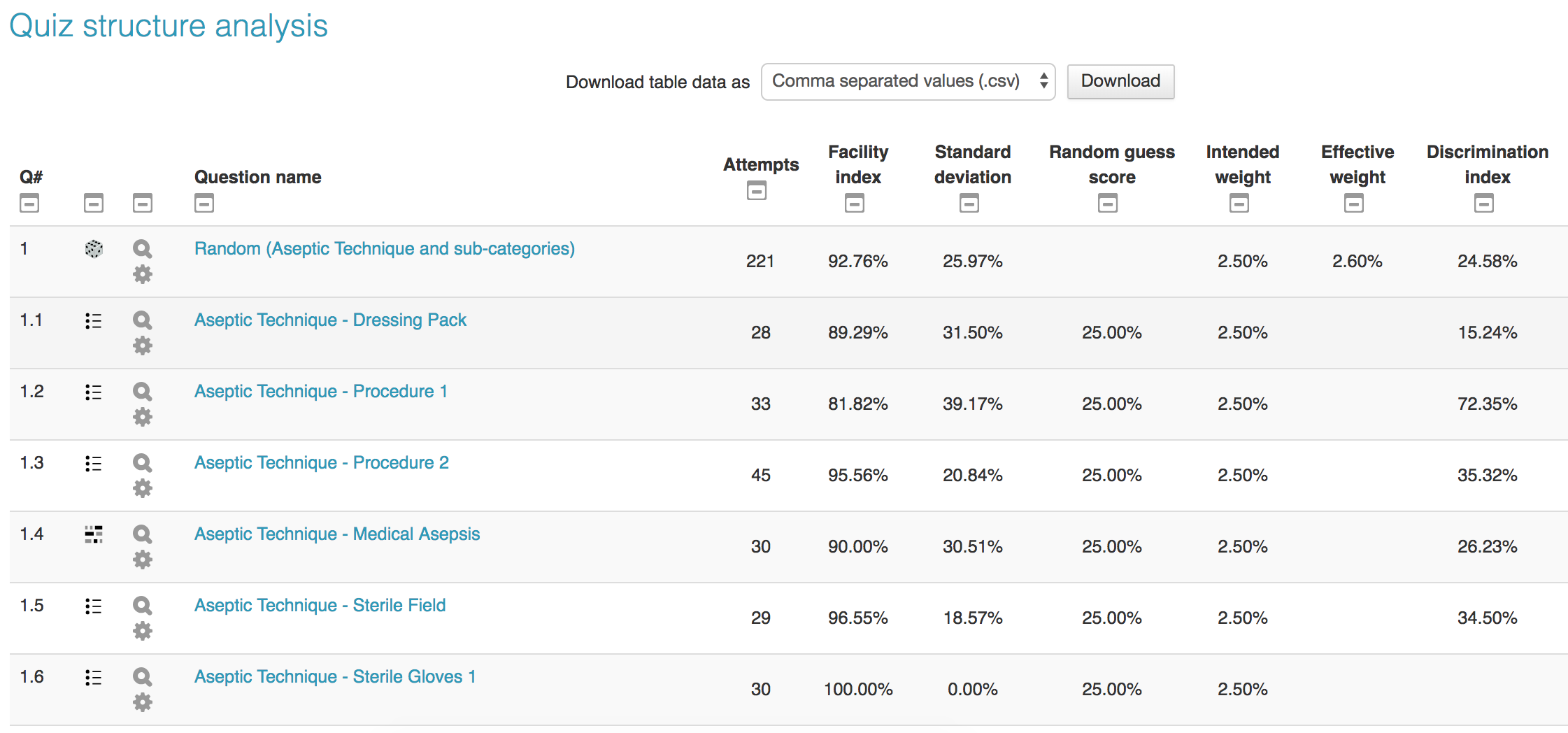 Resource Analysis - logs
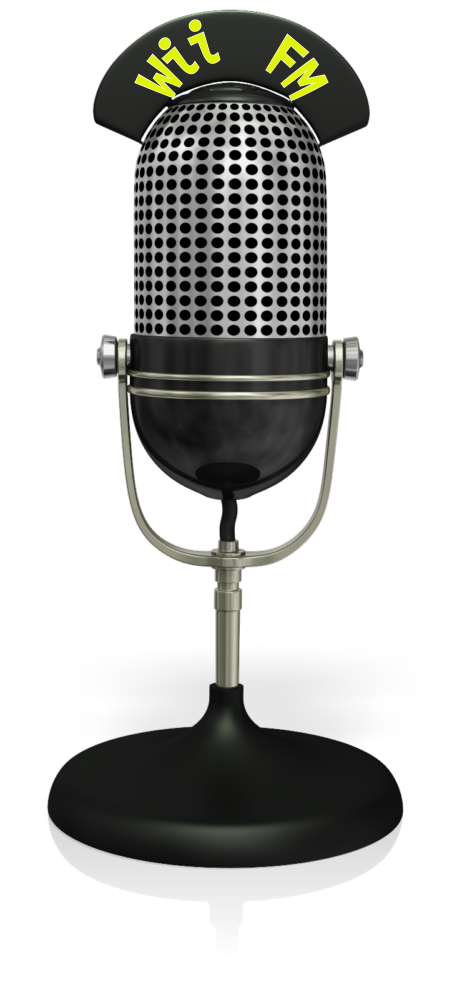 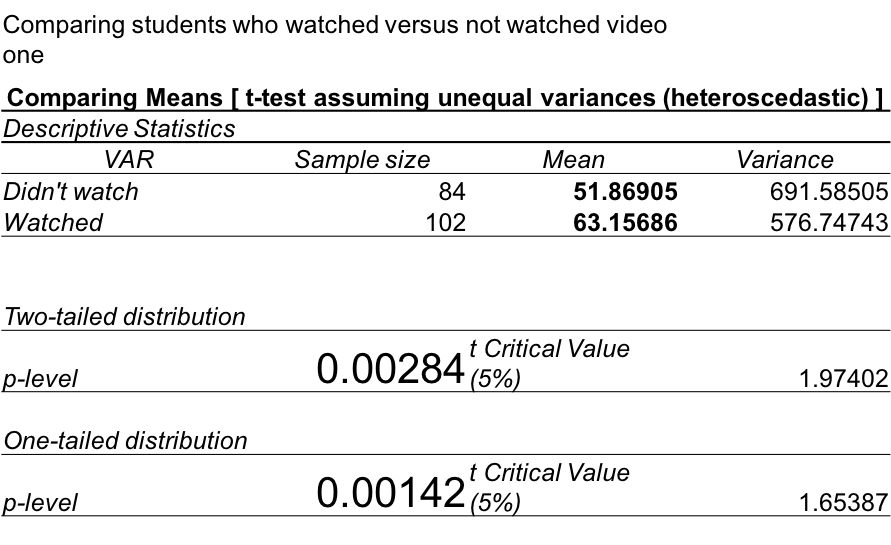 Activity Completion
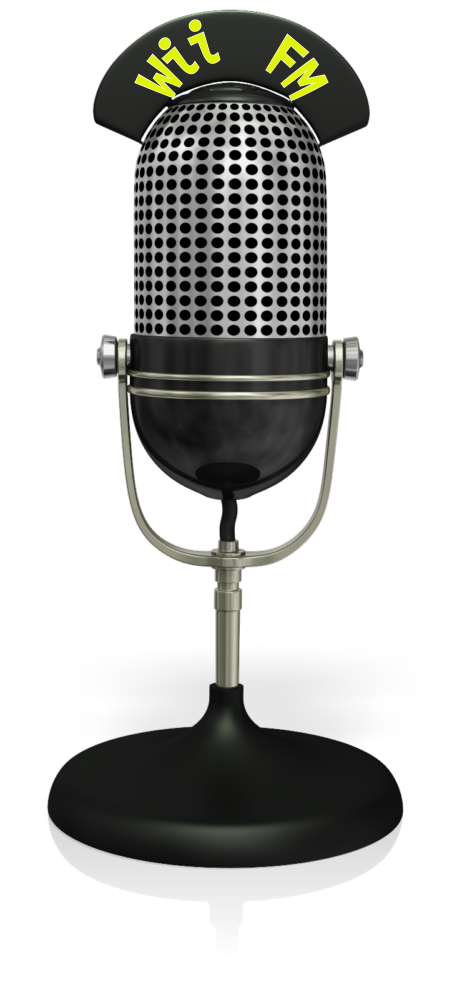 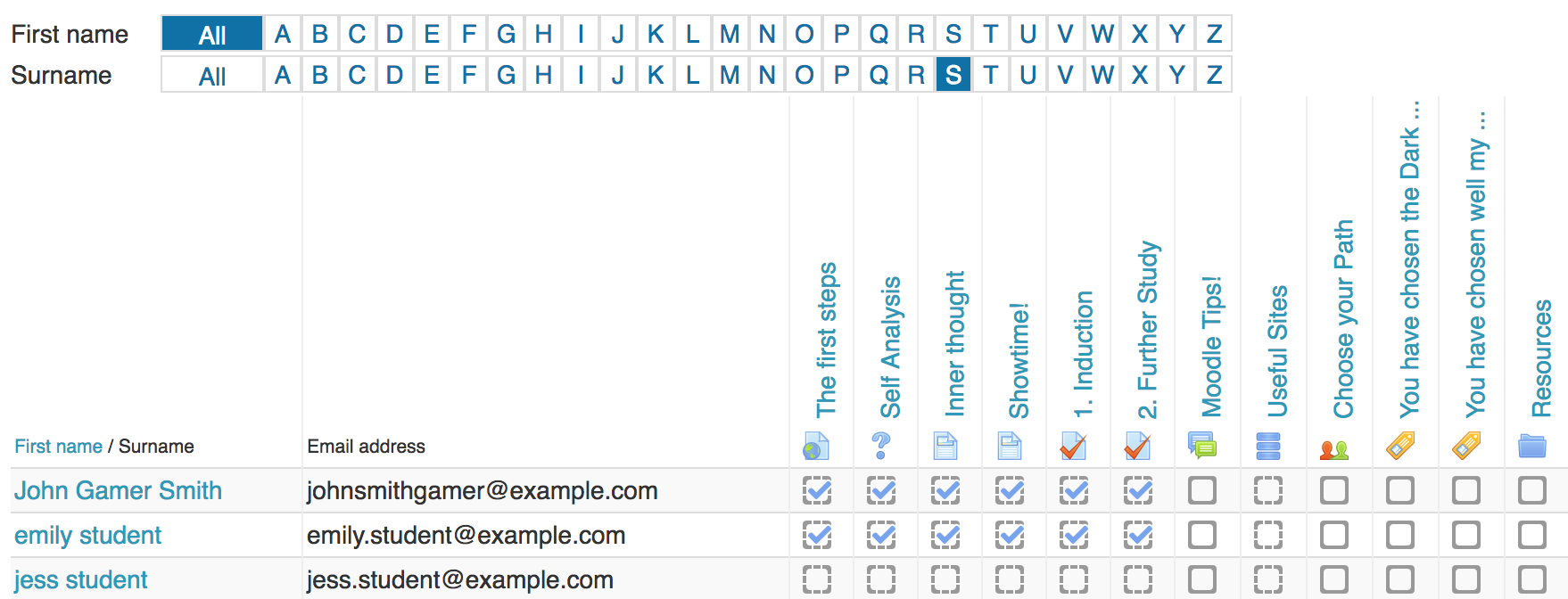 Course participation
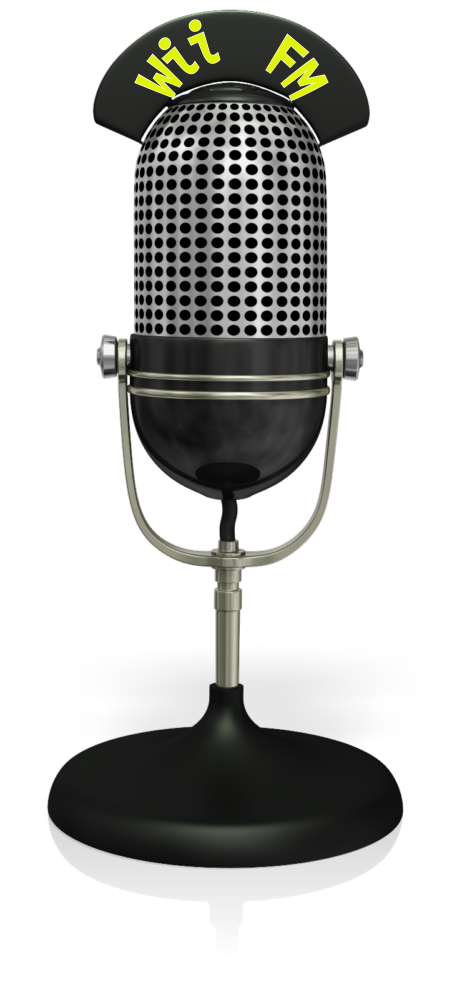 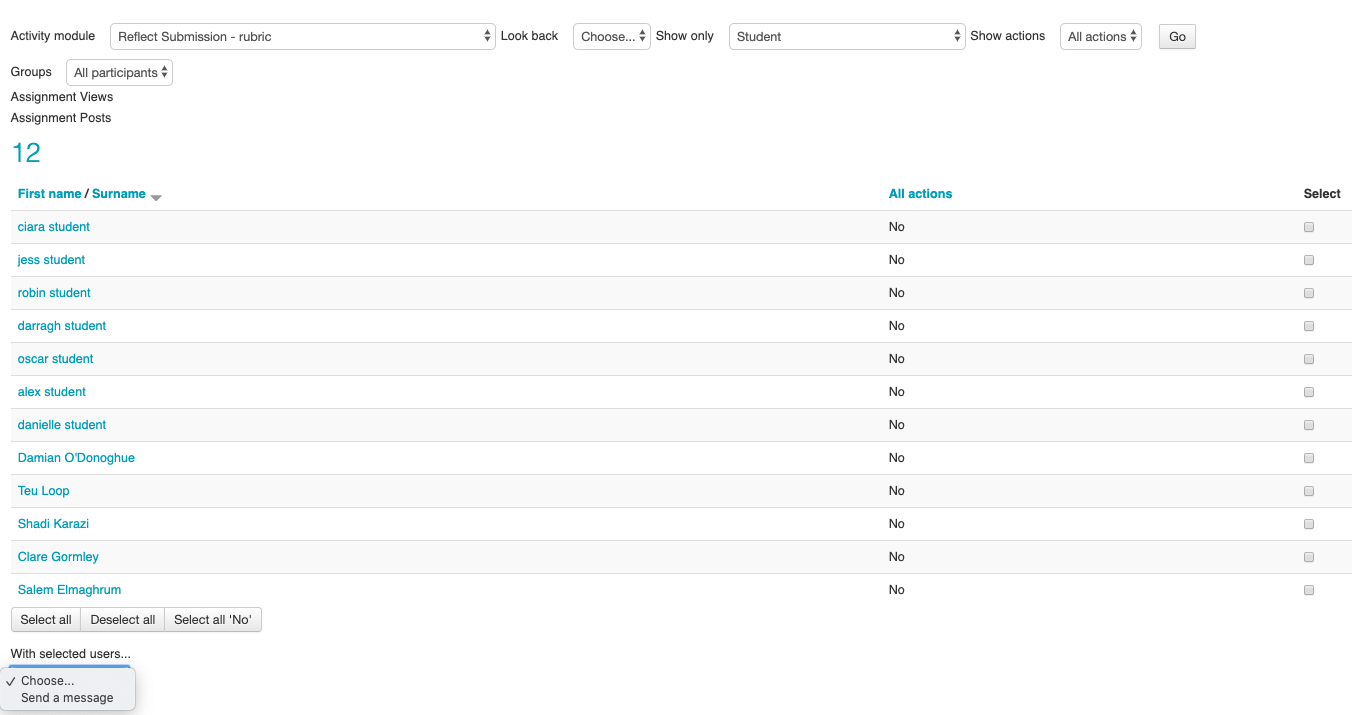 AD Hoc reports
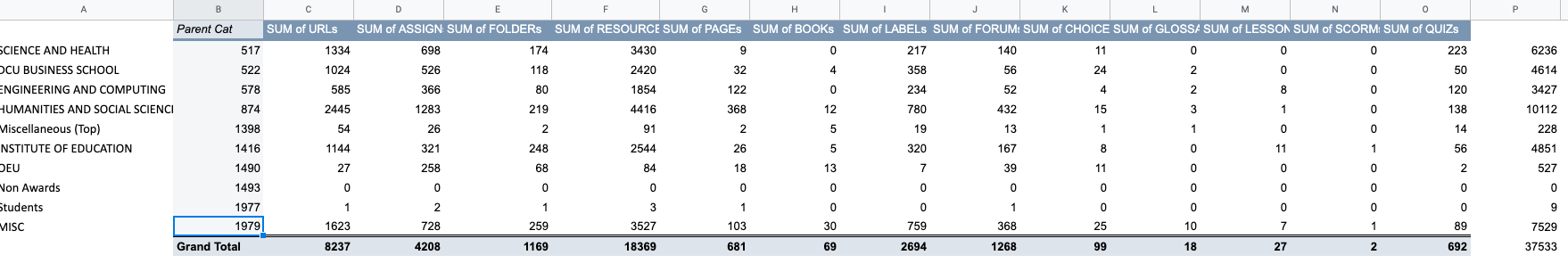 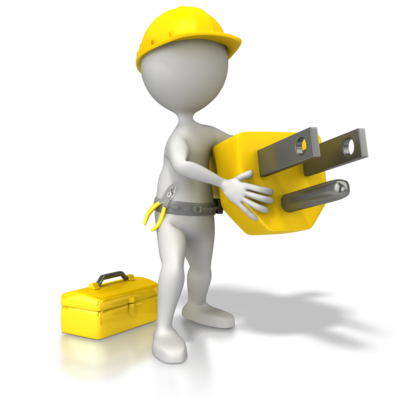 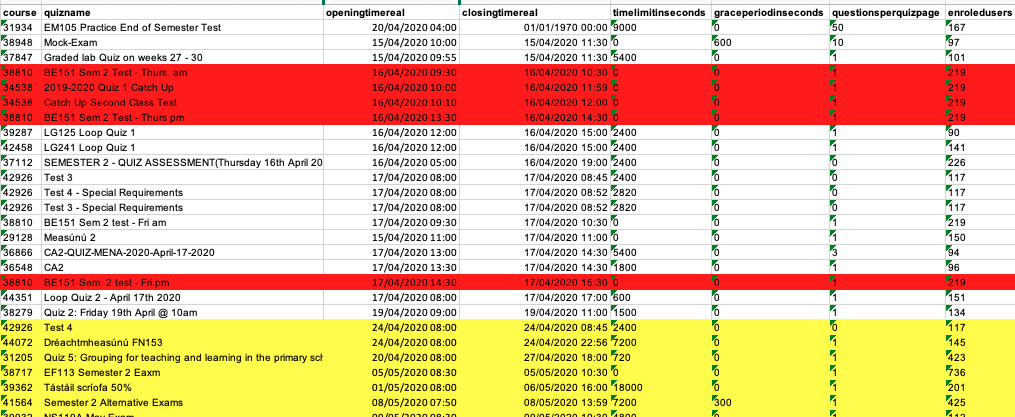 “Multi-tag timeline” Report
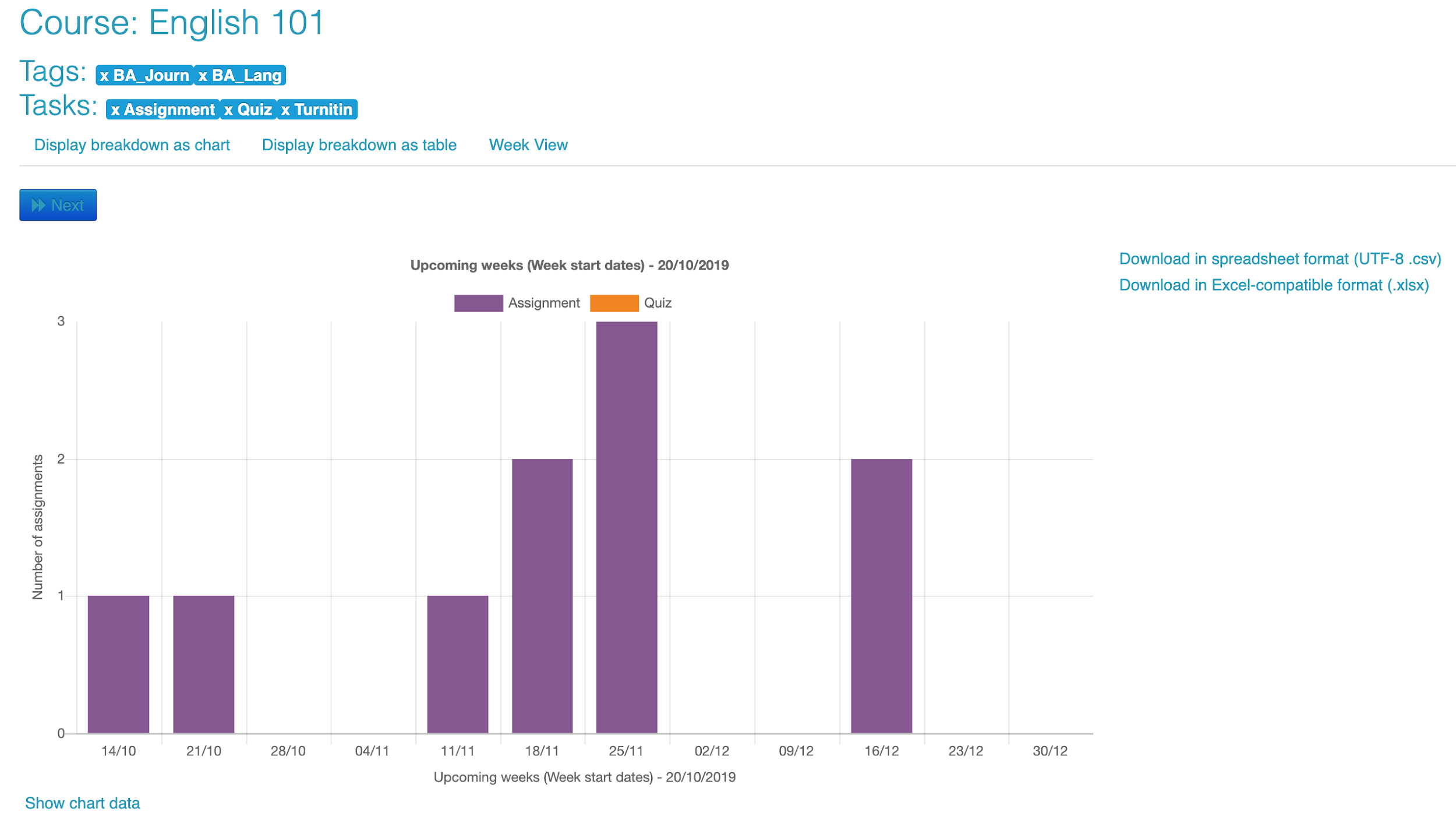 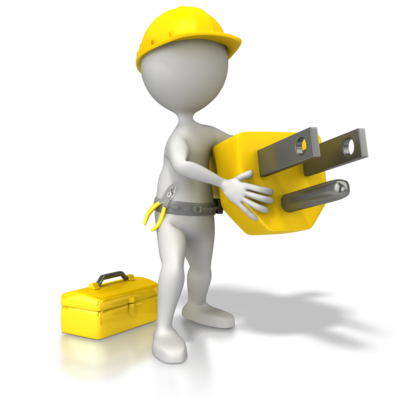 Live example
Multi tag timeline plugin built by LTS
[Speaker Notes: (need to add more assignments in here for this mock up)]
Improving accessibility
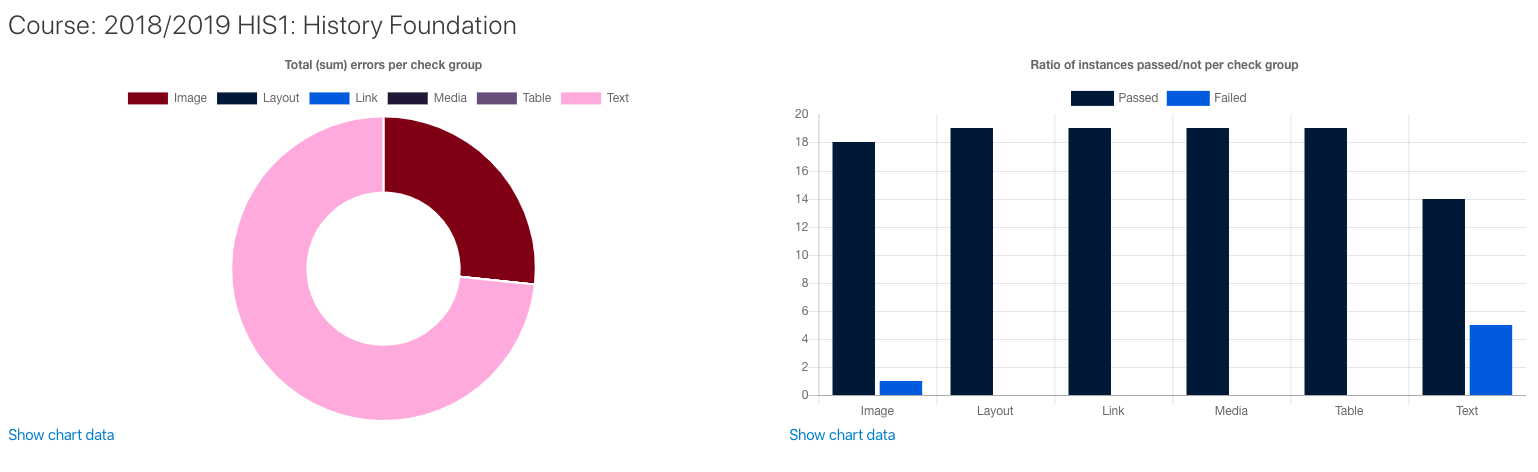 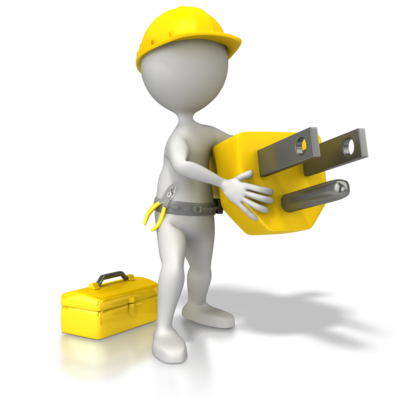 Accessibility Checker  plugin built by Brickfield labs
Improving accessibility
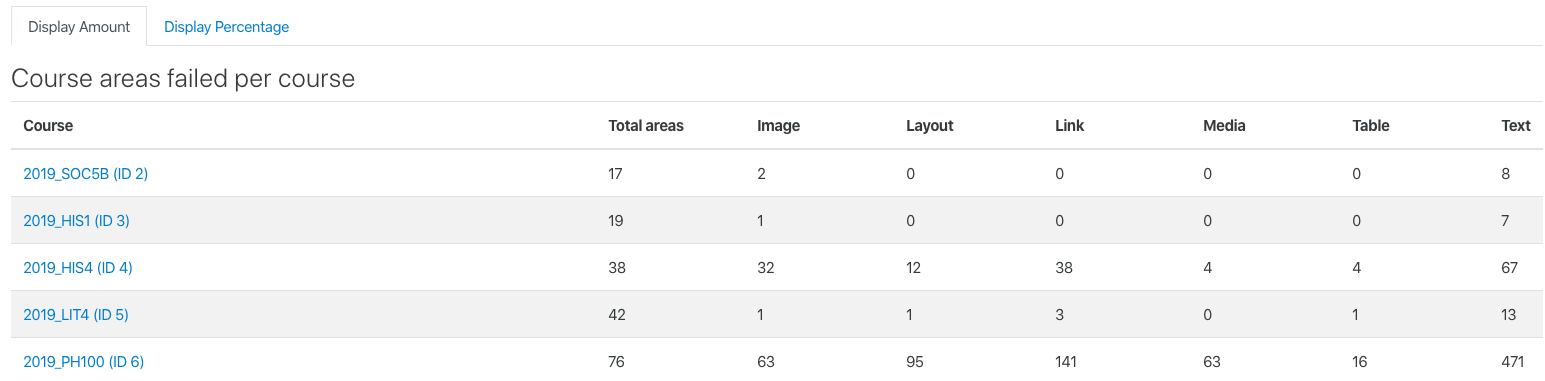 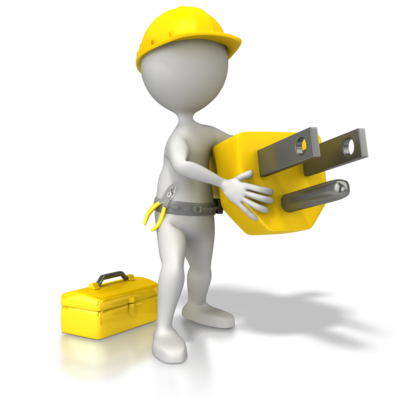 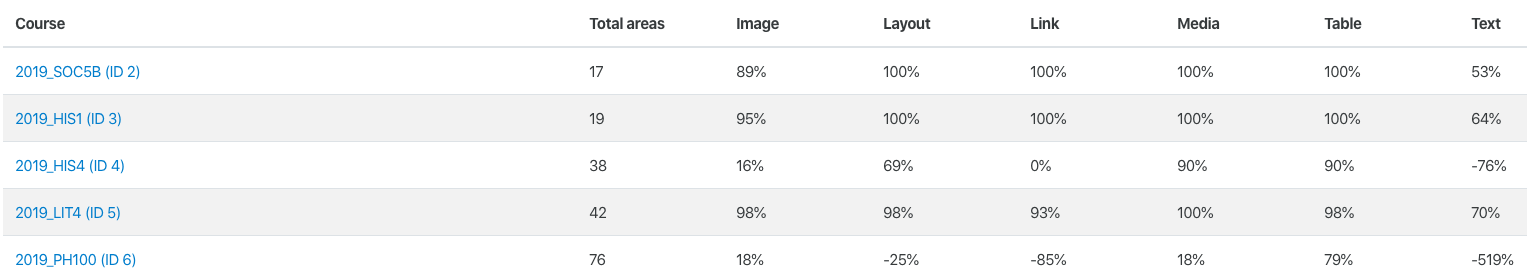 Accessibility Checker  plugin built by Brickfield labs
Assessment Breakdown
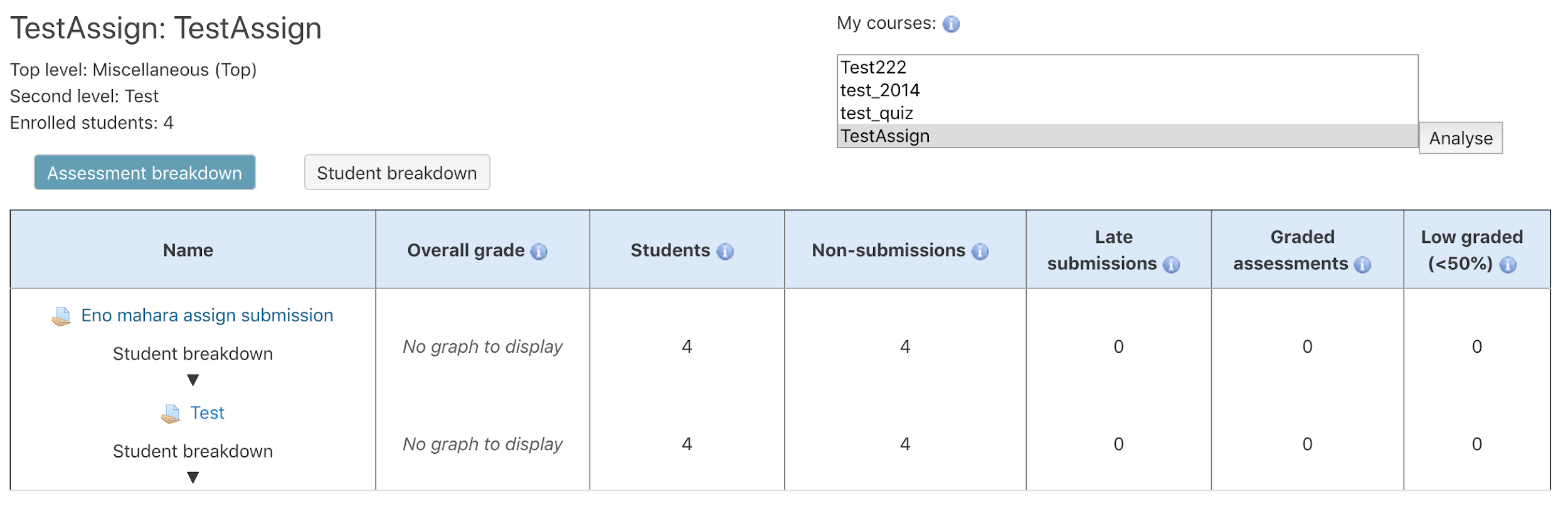 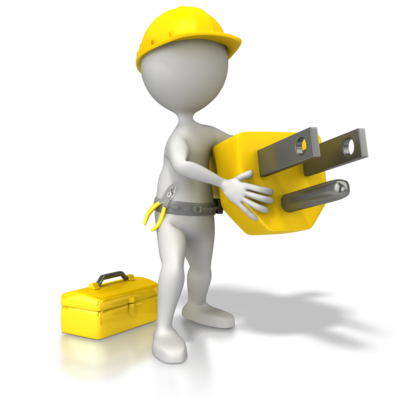 My Feedback plugin built by UCL
[Speaker Notes: It is also possible to get the data  displayed in a different way, showing all the assignments from one particular module, in this case the module “Test Assign”. Here you will see the breakdown of how many students submitted on time, how many were late, how many non-submissions, how many were graded and how many of those scored below 50%. This report is available for every assignment within a course page]
Student Breakdown
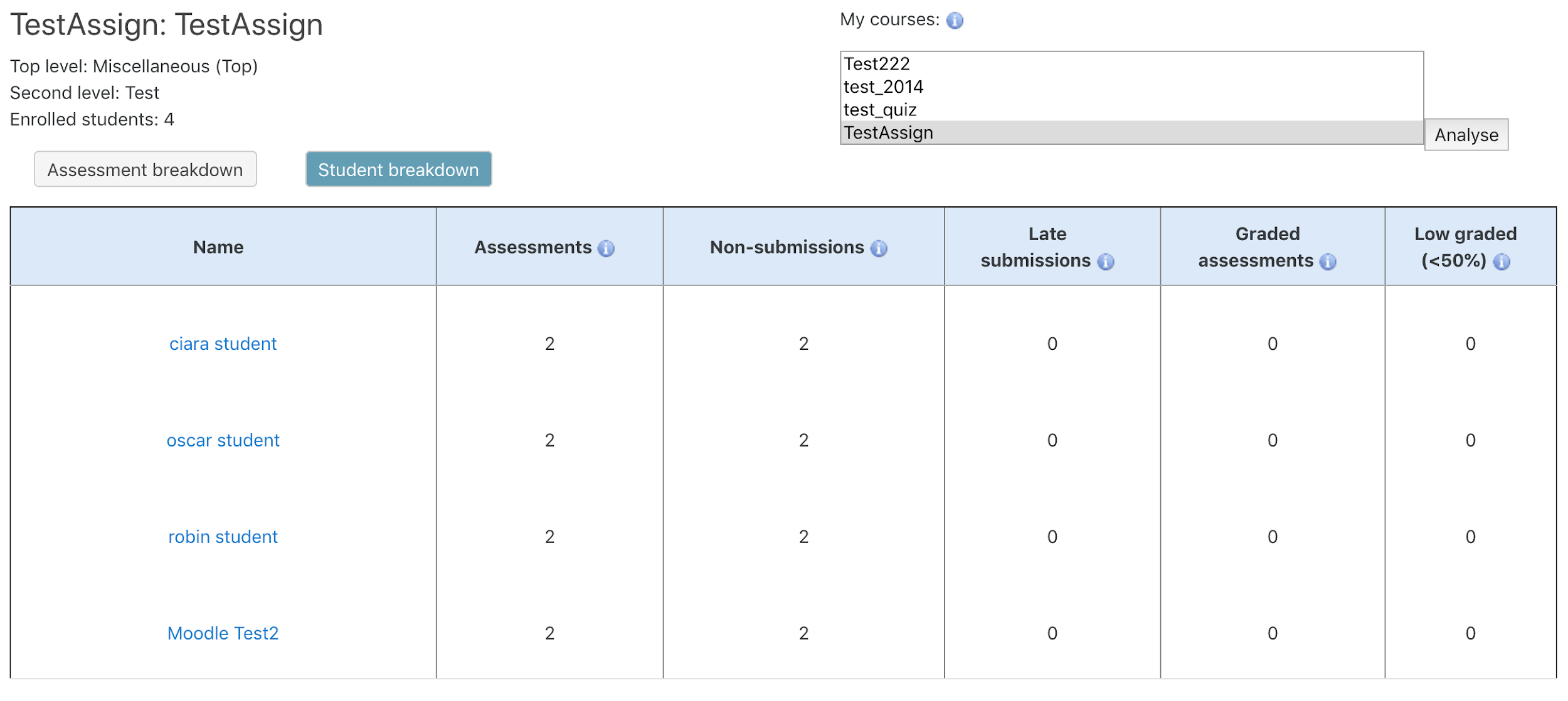 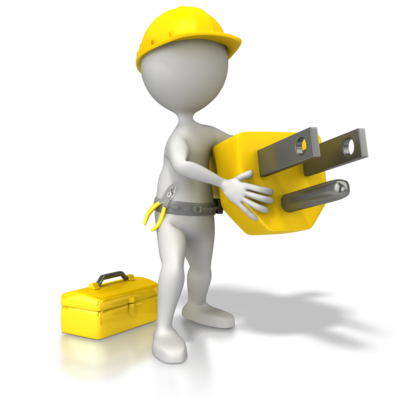 My Feedback plugin built by UCL
[Speaker Notes: The final report that we wish to show is from a module tutor or programme coordinator point of view. It provides a breakdown on a student by student basis within a module rather than a breakdown by each assignment. from a data protection point of view, each tutor will only see the data on students that they have permissions to access.]
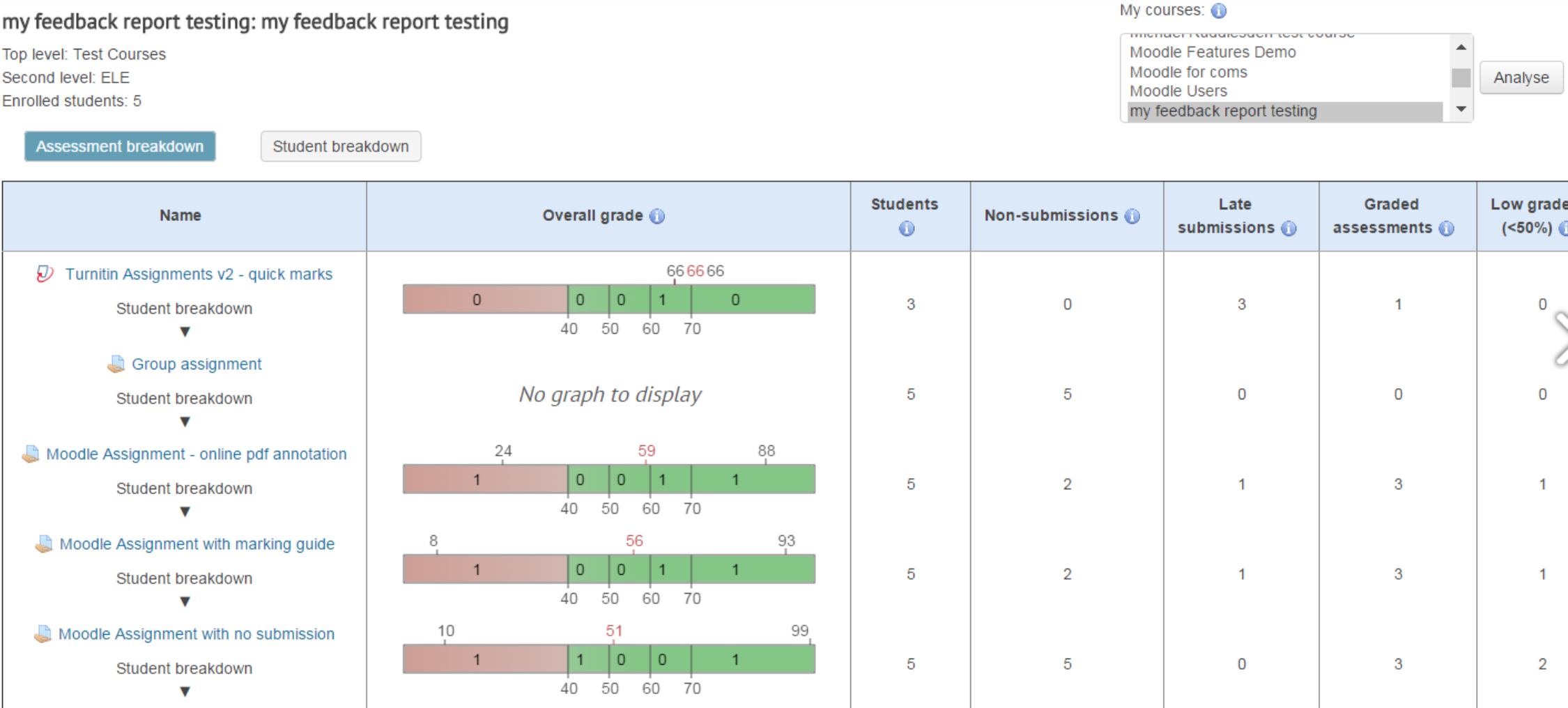 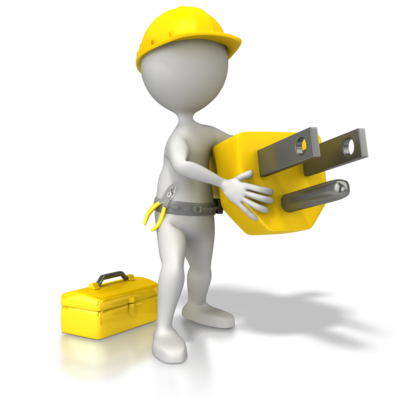 My Feedback plugin built by UCL
Measure what you value - not the other way around
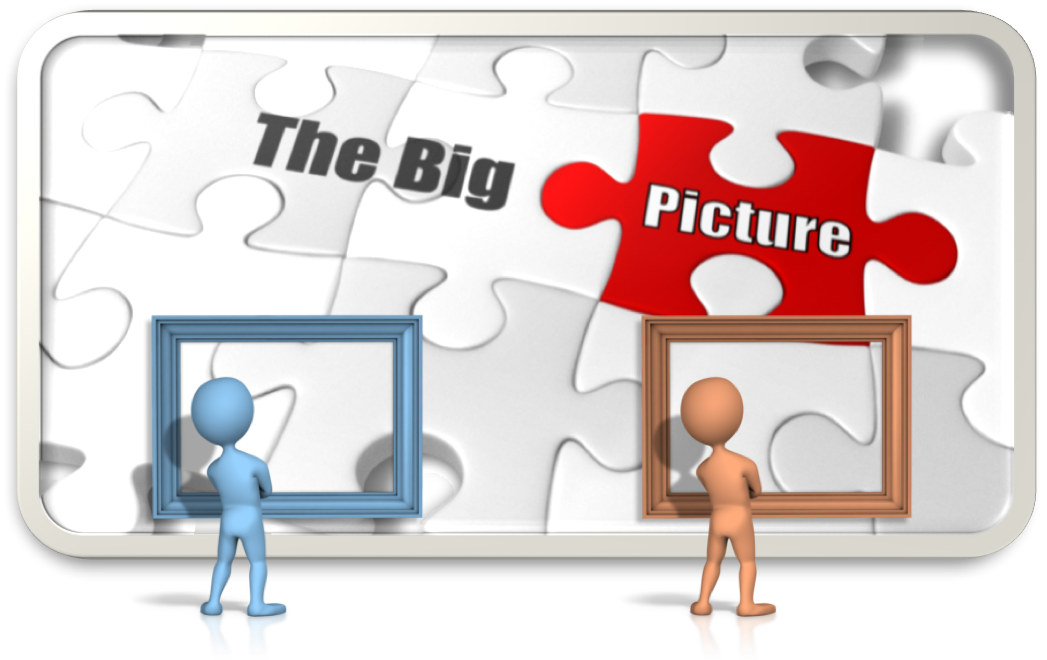 Contact us
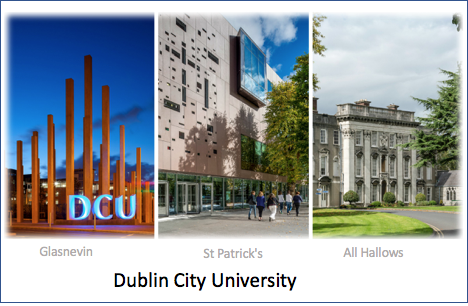 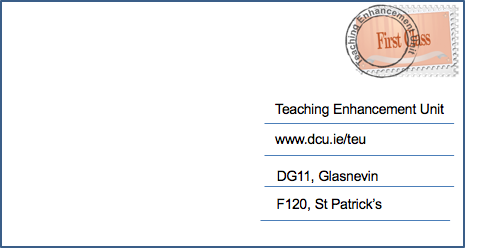 mark.glynn@dcu.ie
Acknowledgements
Images from presentermedia.com



The work presented is an amalgamation of all of the efforts of the members of the Teaching Enhancement Unit in DCU
Additional Slides
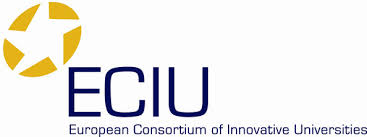 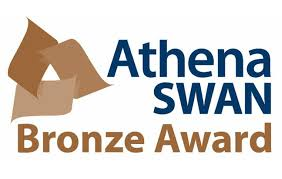 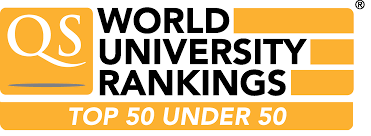 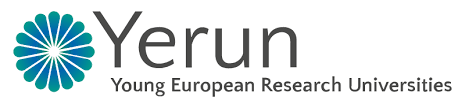 Digging into the data behind the quiz
Discrimination index is an indicator of the performance of a question to separate high and low scorers on the quiz.

Facility Index - This is the percentage of students that answered the question correctly
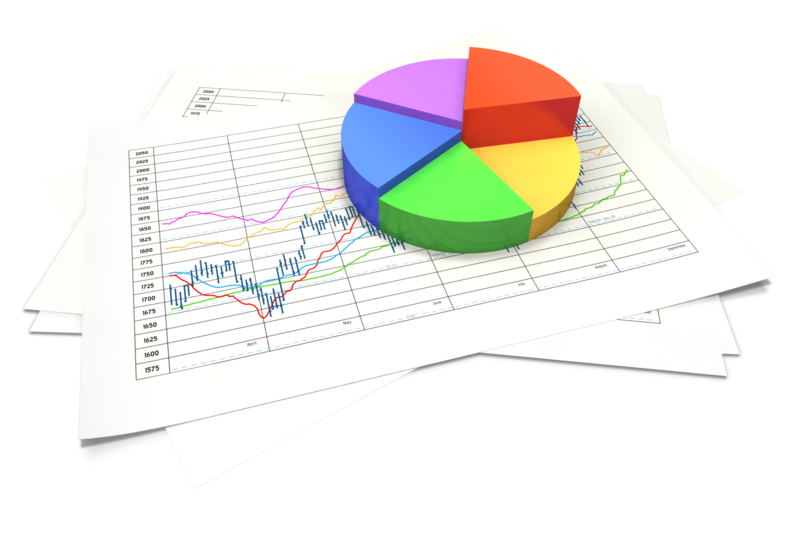 [Speaker Notes: Discrimination index is an indicator of the performance of a question to separate high and low scorers on the quiz. This measure uses the top third of the scores and the bottom third of the scores for the calculation.
						
Discrimination efficiency is also a measure of the power of the question to distinguish between high and low scorers. This measure is a correlation coefficient between scores for the question and the whole quiz.
							
For both Discrimination index and Discrimination efficiency, the score can be between –1 and +1. Positive values indicate questions that do discriminate proficient learners, indicating that higher scorers tended to select the correct option. Negative values indicate questions that are answered best by those with lowest grades, not really what we intend!]
Facility index - interpretation
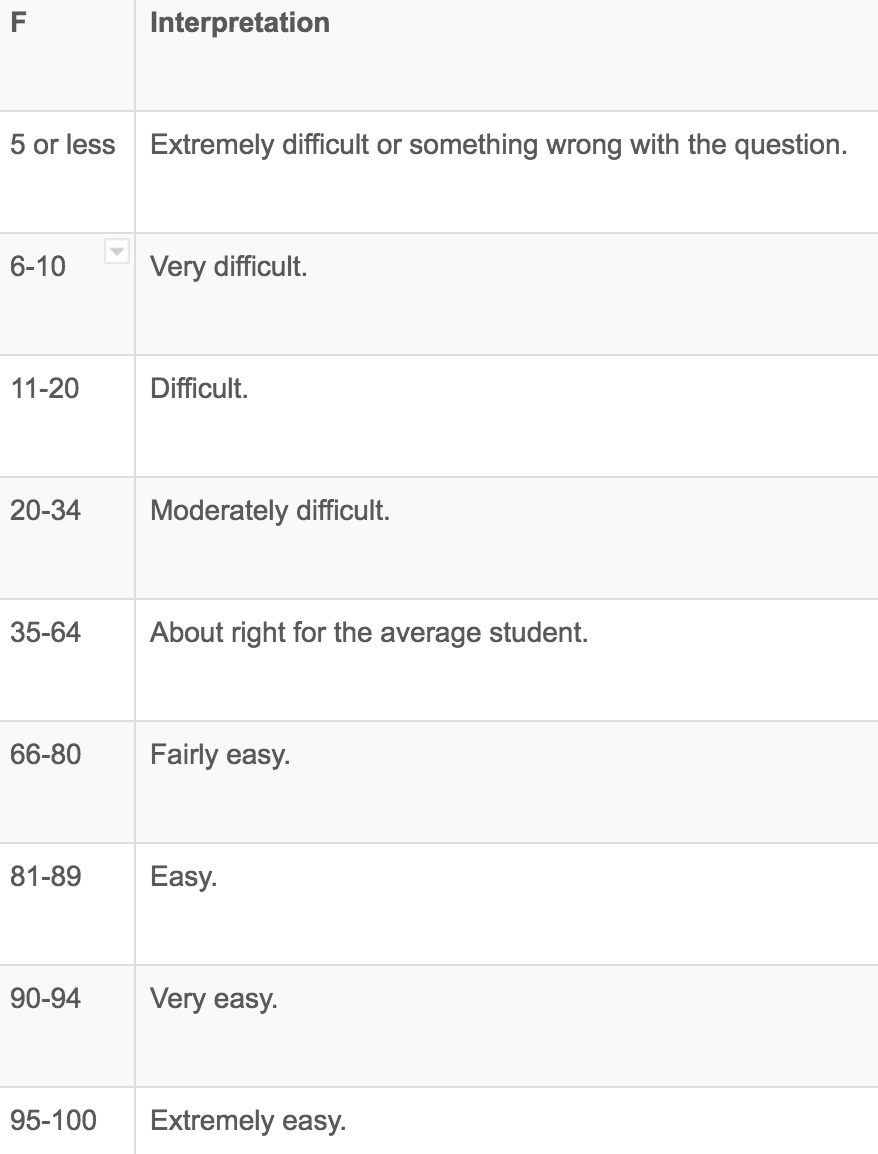 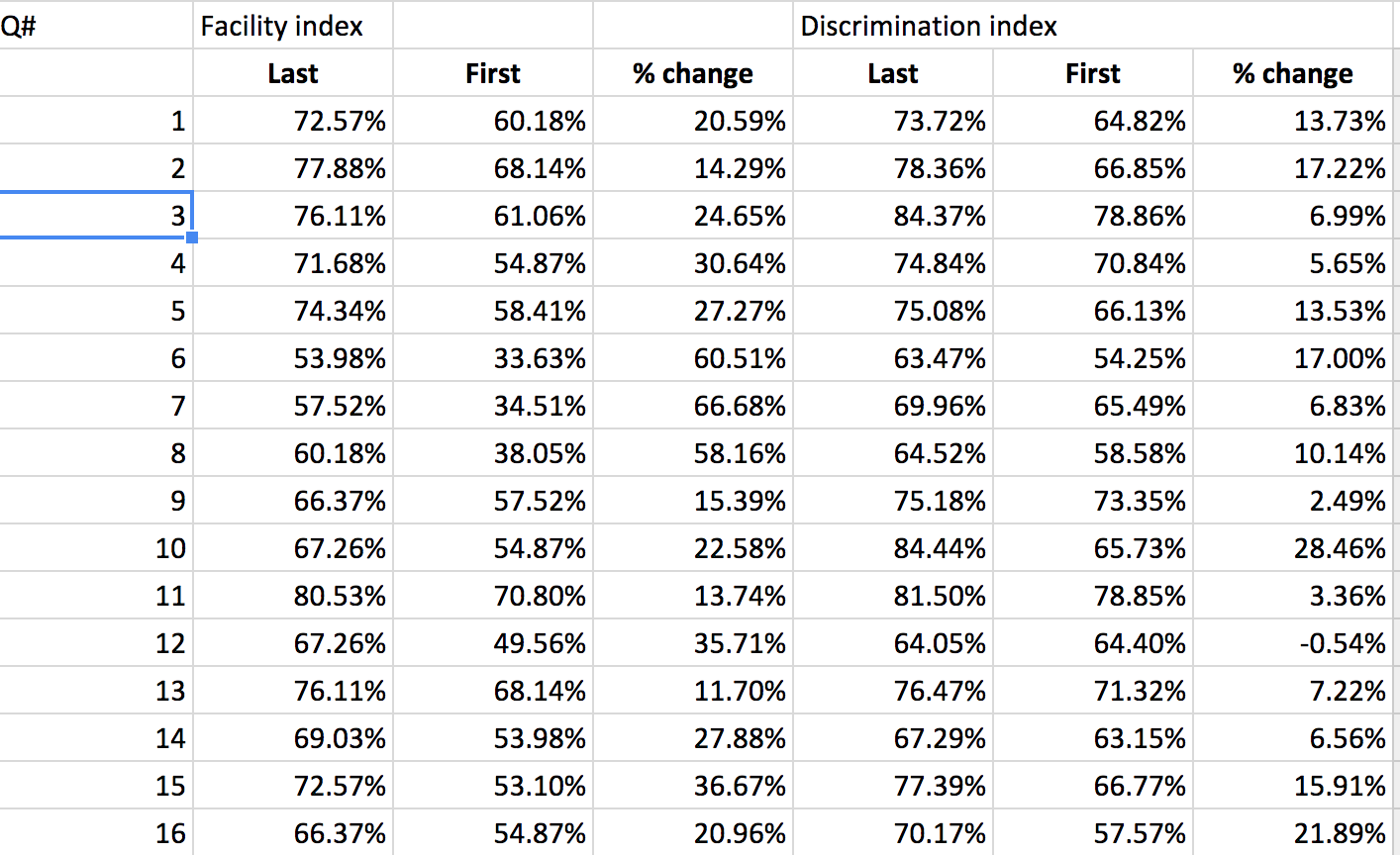 slide on comparison of attempts to final score (drug calculations)
[Speaker Notes: The total number of students who did the summative quiz was 215. The average score for all 215 students was 93.21% - this is desirable because the information in these quizzes is “must know” information. Analyzing and comparing scores suggests that the more that students interacted with the quizzes the better they did in the summative exam.  Students who never attempted or accessed the quiz scored 88.45% on average. Those who accessed quizzes but never attempted them scored 91.43% on average. Those who attempted the quizzes at least once scored 96.88% on average (i.e. 8.43% higher than those who never accessed or attempted the quizzes and 5.45% better than those who just accessed them).

Furthermore analysis of the scores in relation to the numbers of times that students did the formative quizzes shows that results in the summative exam got progressively higher (with one exception) the more attempts that students made at the formative quizzes. Students who made just one attempt at the formative exam scored 95.09%, those who made 2 attempts jumped by 4.2% to 99.29 whilst those who made 3, 5 or 7 attempts scored 100%. The exception was the students who made 4 attempts at the quiz and scored 95.56% on average.  (I need to drill more into this when/if I get a chance to see what their approach was to the formative quizzes).]
slide on comparison of attempts to final score (Infection control)
[Speaker Notes: As with drug calculations the students’ scores in the summative quizzes tend to improve the more they interact with the formative quizzes.]